ПЕЋКА  ПАТРИЈАРШИЈА
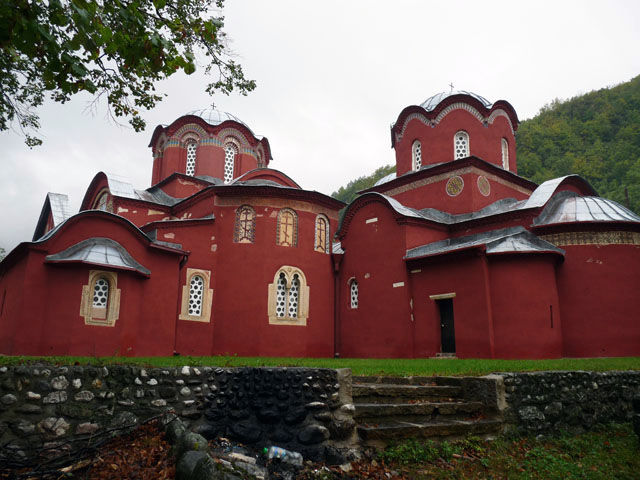 ИСТОРИЈАТ
1219.  ДОБИЛИ  СМО  ЦРКВЕНУ  САМОСТАЛНОСТ  И  РАНГ  АРХИЕПИСКОПИЈЕ
ПРВИ  АРХИЕПИСКОП  БИО  ЈЕ  САВА  НЕМАЊИЋ
У  ВРЕМЕ  ЦАРА  ДУШАНА, ЦРКВА ЈЕ  УЗДИГНУТА  У  РАНГ  ПАТРИЈАРШИЈЕ
ПАДОМ  СРБИЈЕ  1459. ПОД  ОСМАНСКУ  ВЛАСТ  ЗАБРАЊЕН  ЈЕ  РАД  ПАТРИЈАРШИЈЕ
ДОШЛИ  СМО  ПОД  ЦРКВЕНУ  УПРАВУ  ЦАРИГРАДСКЕ  ПАТРИЈАРШИЈЕ  И  ОХРИДСКЕ  АРХИЕПИСКОПИЈЕ
ОБНОВА  ПАТРИЈАРШИЈЕ   1557.
ОБНОВЉЕНА  ЈЕ  ЗАЛАГАЊЕМ  ВЕЛИКОГ  ВЕЗИРА  МЕХМЕД  ПАШЕ  СОКОЛОВИЋА
ОСМАНСКЕ  ВЛАСТИ  СУ  ХТЕЛЕ  ДА  ПРИВУКУ  СРБЕ  НА  СВОЈУ  СТРАНУ УОЧИ  ДАЉИХ  ОСВАЈАЊА
ФИНАНСИЈСКИ  МОМЕНАТ – ЦРКВА  ЈЕ  ПЛАЋАЛА   ПОРЕЗ  СУЛТАНУ
 ПРВИ  ПАТРИЈАРХ  ОБНОВЉЕНЕ  ПАТРИЈАРШИЈЕ  БИО  ЈЕ  МАКАРИЈЕ  СОКОЛОВИЋ
ВЛАСТ  ПЕЋКЕ  ПАТРИЈАРШИЈЕ
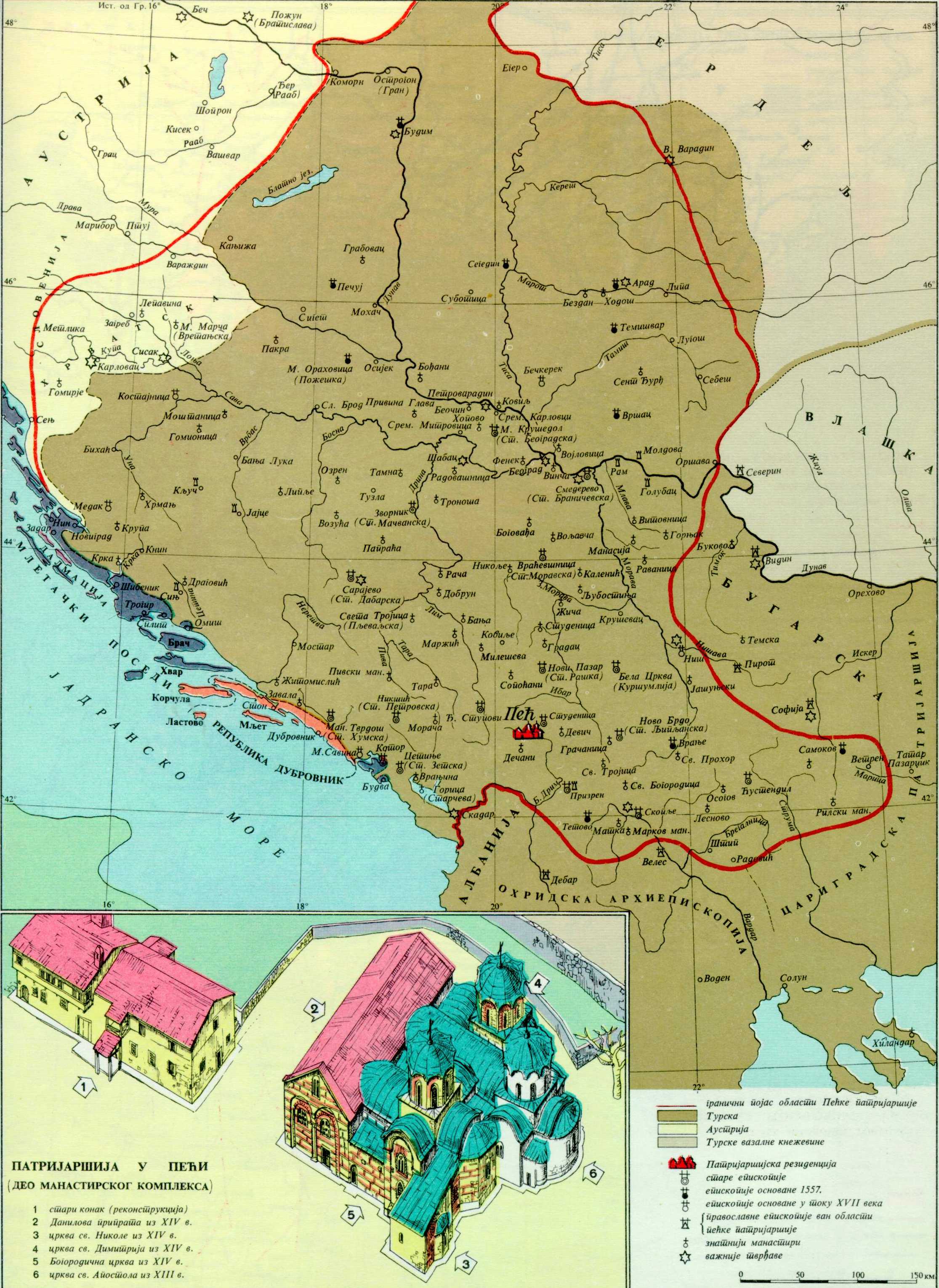 ИЗБОР   ПАТРИЈАРХА
НА  ЦРКВЕНИМ  САБОРИМА
ПЛАЋАЈУ  СУЛТАНУ  ДОБИЈАЊЕ  ДОЗВОЛЕ  -  БЕРАТ, ДОКУМЕНТ  О  НАИМЕНОВАЊУ
ПАТРИЈАРХ  ЈЕ  БИО  И  ЦРКВЕНИ   И  СВЕТОВНИ  ВОЂА  СРПСКОГ  НАРОДА
ПАТРИЈАРШИЈА  ЈЕ  ОБУХВАТАЛА  ВИШЕ  ОД  40. МИТРОПОЛИЈА  И  ЕПАРХИЈА
УКИДАЊЕ  ПАТРИЈАРШИЈЕ   1766.
ПАТРИЈАРСИ  И  СВЕШТЕНИЦИ  СУ  УЧЕСТВОВАЛИ  У  ОРГАНИЗОВАЊУ  БУНА  И  УСТАНАКА
ЗБОГ  СВЕ ВЕЋЕГ  ОДЛИВА  СТАНОВНИШТВА  ЦРКВА  ЈЕ  И  ФИНАНСИЈСКИ  СЛАБИЛА
СРПСКА  ЦРКВА  НАСТАВЉА  ДА  ПОСТОЈИ  КРОЗ  КАРЛОВАЧКУ  МИТРОПОЛИЈУ